Gemeindekooperationen in Österreich und im internationalen VergleichStatus und DynamikenUniv. Prof. Dr. Peter Bußjäger
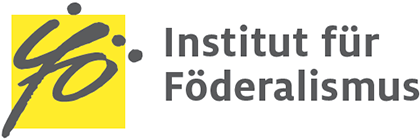 Rankweil 06.07.2017
I. Einleitung
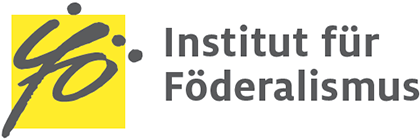 Eingangsthese:
Kleingemeinden haben nur zwei Alternativen: 
kooperieren oder
durch Fusion unterzugehen.
Rankweil 06.07.2017
I. Einleitung
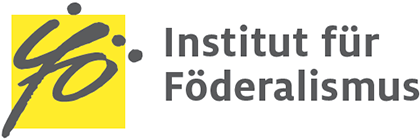 Gemeindestrukturen im internationalen Vergleich (Quelle: Reto Steiner, Universität Bern):
Rankweil 06.07.2017
I. Einleitung
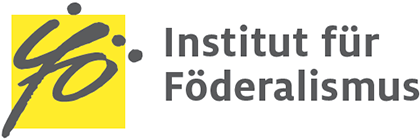 Blesse/Rösel 2017
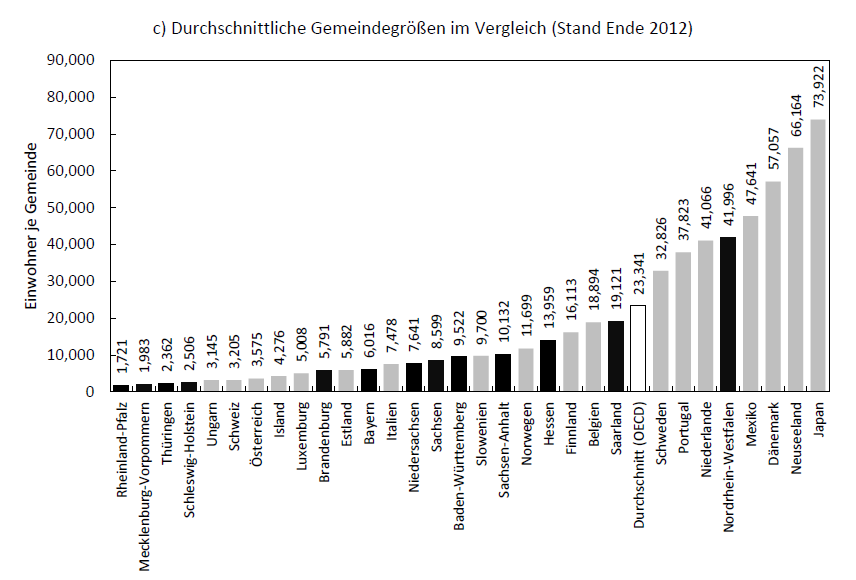 Rankweil 06.07.2017
I. Einleitung
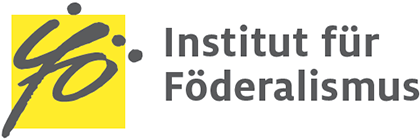 Gemeindestrukturen in Österreich (eigene Erhebungen):


1960: 3998 

1970: 2665 (Gemeindestrukturreformen in Kärnten und Niederösterreich)

2000: 2359

2016 (01.01.2016) : 2.100 = - 47%!
Rankweil 06.07.2017
II. Forschungsstand - international
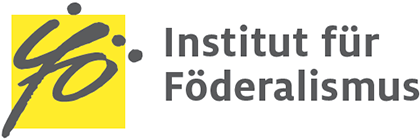 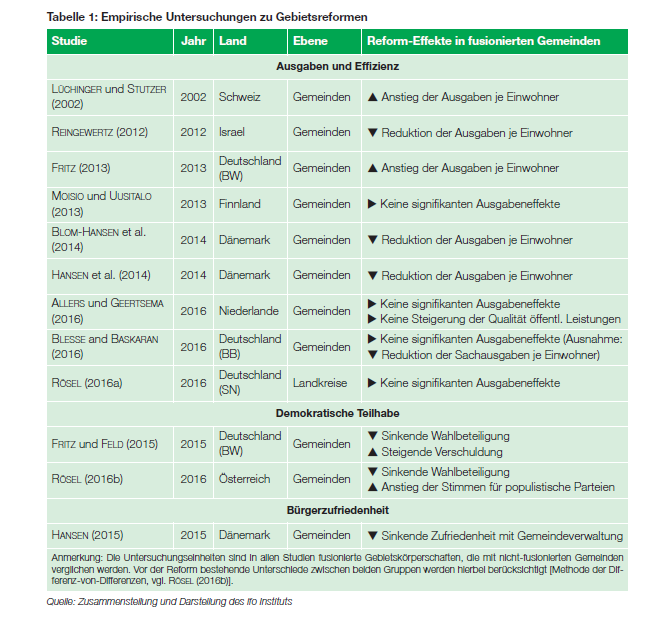 Rankweil 06.07.2017
II. Forschungsstand - national
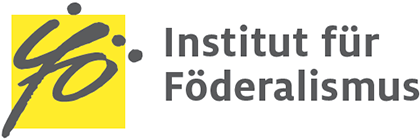 Gibt es eine optimale Gemeindegröße?

Pitlik/Wirth 2010:

Es gibt „keine sachlich begründbare, einheitliche Norm zur Festlegung einer generell anzustrebenden Optimalgröße von Gemeinden (...) Angesichts der Komplexität der Frage nach der optimalen Gemeindegröße […] erscheint eine (zentral)planerische Lösung zur Etablierung bestimmter Gemeindestrukturen […] problematisch. Es geht viel eher darum, den institutionellen Rahmen für die Entwicklung der Gemeindestrukturen so zu gestalten, dass Initiativen zu einer freiwilligen Strukturbereinigung nicht behindert werden.“
Rankweil 06.07.2017
II. Forschungsstand - national
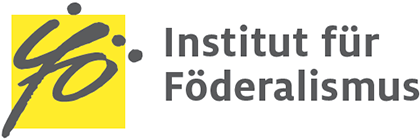 Was ist bei der Kooperation zu berücksichtigen? 
Institut für Föderalismus (2016):

Bei der interkommunalen Zusammenarbeit sind nicht nur die harten Faktoren wie Wirtschaftlichkeit und Qualitätssicherung zu berücksichtigen, sondern auch „weiche“, wie
die demokratische Teilhabe der Bevölkerung an den Entscheidungen in ihrer Gemeinde,
das bürgernahe, ehrenamtliche Engagement unter zumutbaren Rahmenbedingungen und
die Identifikation der Einwohner mit ihrem Ort.
Gerade bei diesen weichen Faktoren zeigen die kleinen Gemeinden ihre Stärken. Die nachhaltige Sicherung der Gemeindeautonomie ist daher als ein wesentliches Ziel anzuführen.
.
Rankweil 06.07.2017
III. Befunde zur Gemeindekooperation
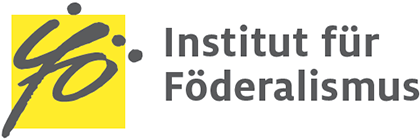 IKZ Vorarlberg
Rankweil 06.07.2017
III. Befunde zur Gemeindekooperation
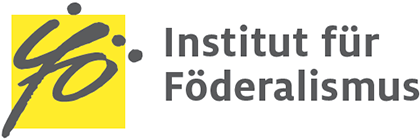 IKZ Vorarlberg
Rankweil 06.07.2017
III. Befunde zur Gemeindekooperation
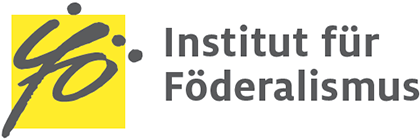 IKZ Vorarlberg
Rankweil 06.07.2017
III. Befunde zur Gemeindekooperation
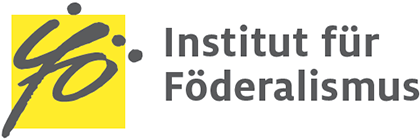 IKZ Vorarlberg
Rankweil 06.07.2017
ÍV. Zusammenfassende Thesen
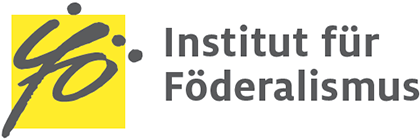 Die Kooperationen sind teils formeller, teils informeller Natur.
Kooperationen nicht erfasst, auch nicht in den Ländern.
Erfüllung der gesetzlichen Standards der Dienstleistungserbringung durch die Gemeinden und Präferenzen der Bürger zwingen zu weiterer Intensivierung der Kooperation.
Rankweil 06.07.2017
IV. Zusammenfassende Thesen
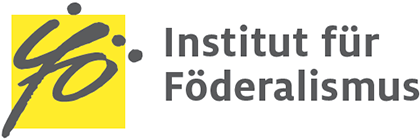 Die Landesebene muss eine gewisse Steuerungsfunktion wahrnehmen, die Prozesse strukturieren und nach Möglichkeit beschleunigen.
Die Gemeinden dürfen die demokratische Kontrolle der Gemeindekooperation nicht aus den Augen verlieren.
Die Gemeindekooperation muss stärker in die Fläche, in die Regionen gehen. Dies ist auch der entscheidende Vorteil gegenüber der Fusion.
Rankweil 06.07.2017
Danke für die Aufmerksamkeit!
Institut für Föderalismus- Innsbruck
Forschen. Informieren. Beraten.
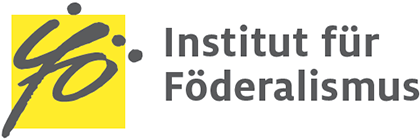 Rankweil 06.07.2017